ASN Review 2012
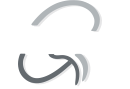 Therapie voor Diabetisch Nefropathie:
Meer dan RAAS blokkade alleen
Marjolijn van Buren
HagaZiekenhuis-Den Haag
Diabetische nefropathie: een hardnekkig probleem
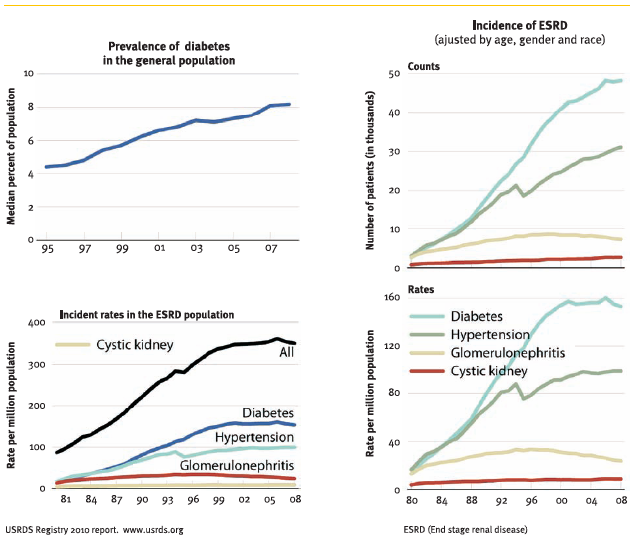 Histopathologie in DN
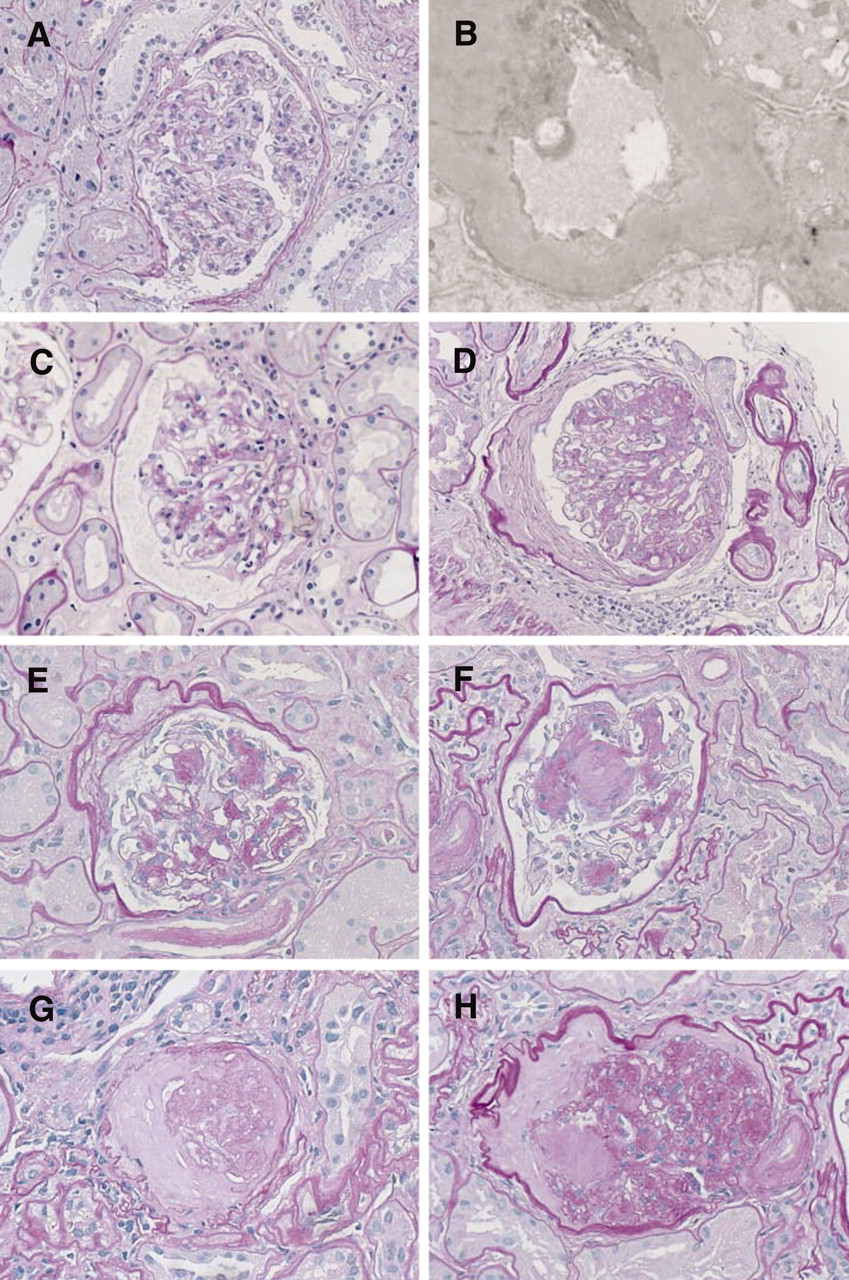 Histopathologische veranderingen in DN:

GBM verbreding
Mesangiale matrix expansie
Kimmelstiel-Wilson laesies
Glomerulosclerose
Tervaert T W C et al. JASN 2010;21:556-563
©2010 by American Society of Nephrology
[Speaker Notes: Representative examples of the morphologic lesions in DN. (A) Glomerulus showing only mild ischemic changes, with splitting of Bowman's capsule. No clear mesangial alteration. (B) EM of this glomerulus: the mean width of the GBM was 671 nm (mean taken over 55 random measurements). EM provides the evidence for classifying the biopsy with only mild light microscopic changes into class I. (C, D) Class II glomeruli with mild and moderate mesangial expansion, respectively. In panel C, the mesangial expansion does not exceed the mean area of a capillary lumen (IIa), whereas in panel D it does (IIb). (E, F) In panel F is a class III Kimmelstiel–Wilson lesion. The lesion in panel E is not a convincing Kimmelstiel–Wilson lesion, therefore (on the basis of the findings in this glomerulus) the finding is consistent with class IIb. For the purpose of the classification, at least one convincing Kimmelstiel–Wilson (as in panel F) needs to be present. In panel H, signs of class IV DN consist of hyalinosis of the glomerular vascular pole and a remnant of a Kimmelstiel–Wilson lesion on the opposite site of the pole. Panel G is an example of glomerulosclerosis that does not reveal its cause (glomerulus from the same biopsy as panel H). For the purpose of the classification, signs of DN should be histopathologically or clinically present to classify a biopsy with global glomerulosclerosis in >50% of glomeruli as class IV.]
Classificering DN
Tervaert T W C et al. JASN 2010;21:556-563
Natuurlijk beloop DN
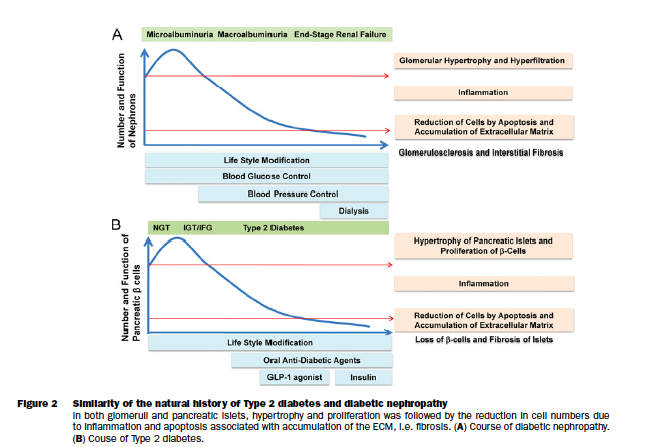 Diabetische nefropathie
Incidentie ESRD ten gevolge van DM1
RAS blokkade en strikte glucose controle niet genoeg
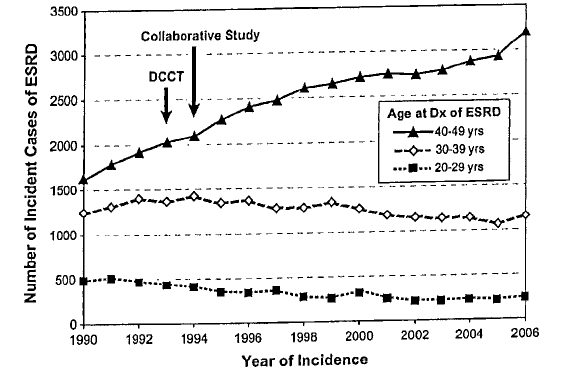 Vroege interventie van DN loont
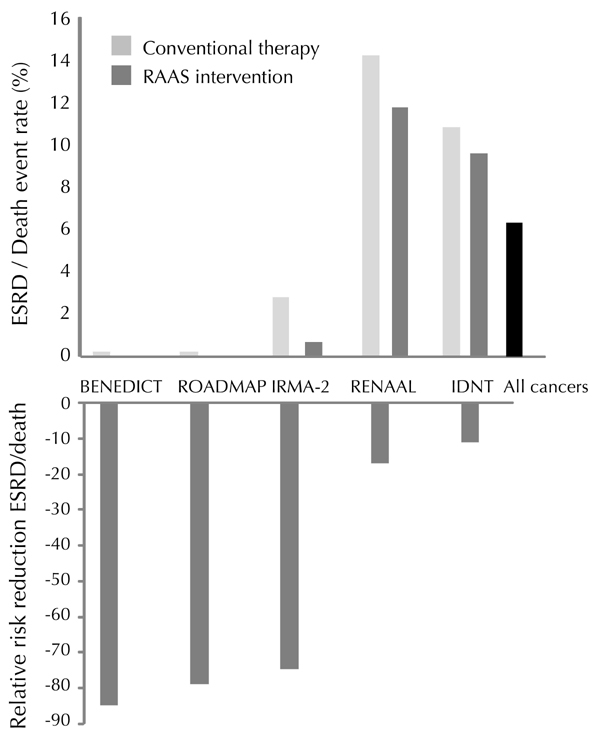 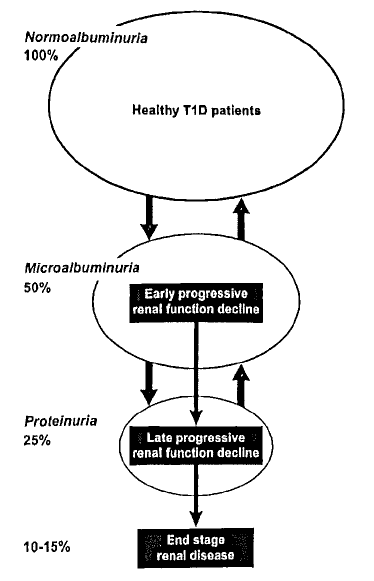 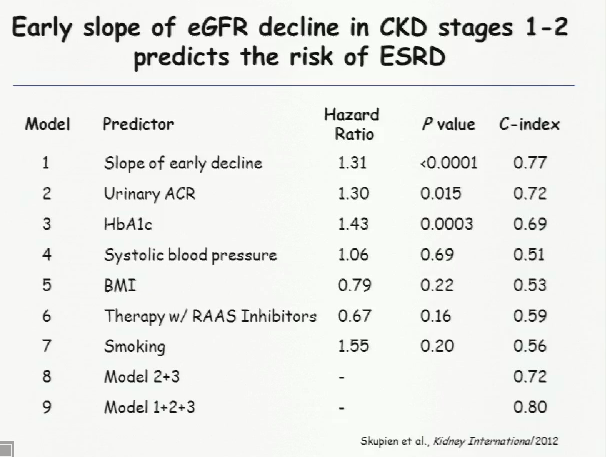 Screening voor DN:

Een groot deel van patienten met 
micro-albuminurie en proteinurie
ontwikkelt geen progressieve DN
De snelheid van achteruitgang eGFR in 
stadium CKD 1 en 2 DN is een betrouwbare 
voorspeller van risico voor ESRD
Behoefte aan nieuwe markers
DN is reversibel!
10 jaar na pancreas  transplantatie is diabetische nefropathie verdwenen
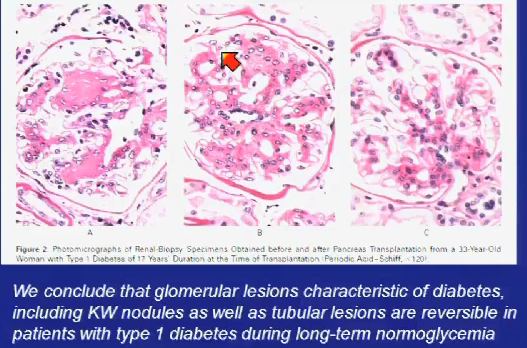 Fioretto, KI 2006/NEJM 1998
Pathogenese DN
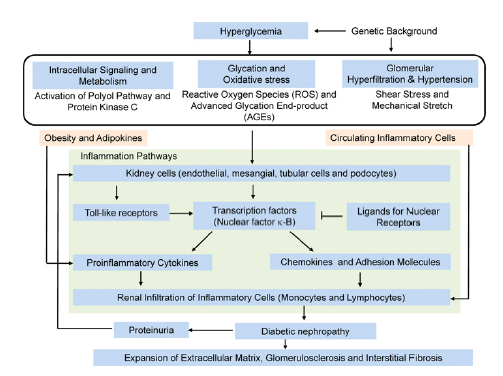 Clin Sci (Lond). 2013 Feb;124(3):139-52.
Interventie mogelijkheden DN
Hyperglycemia
Pyridoxamine
Sevelamer
Diabetic Kidney Injury


Nephron Loss


Glomerular Hypertension                      Inflammation/Oxidative Stress



Interstitial Fibrosis


Further Nephron Loss

Progressive Kidney Disease
AGE formation
Bloodpressure
control
NRf2 inhibitors
(Bardoxolone)
Allopurinol
Urinezuur
RAS blockade
Aldosterone + Na
Protein Kinase C β1
CTGF
Angiotensin II
TGF-β
Mineralocorticoid blockade
(Spironolactone)
TGF-β blockade
(Pirfenidone)
Alternatieve behandelingen DN
Therapeutische opties naast RAS blokkade???
	- Aliskiren
	- Mineralocorticoid blokkade
	- Allopurinol
	- Bardoxolone
	- Sevelamer
	- Pirfenidone
	- Pyridoxamine
Aliskiren (ALTITUDE trial)
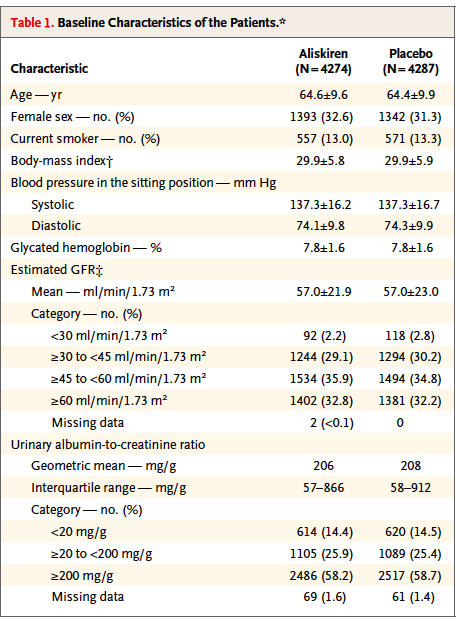 Aliskiren vs placebo on top of
standaard ACEi/ARB

8561 DM2 patienten
NEJM dec 2012
Parving et al
Aliskiren
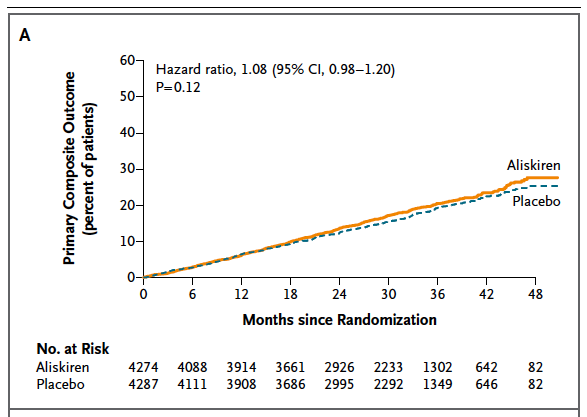 NEJM dec 2012
Parving et al
Aliskiren
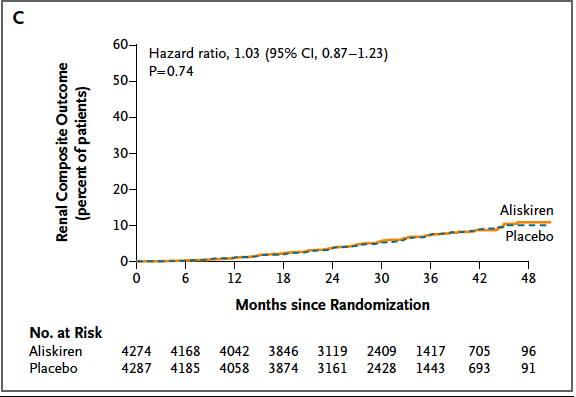 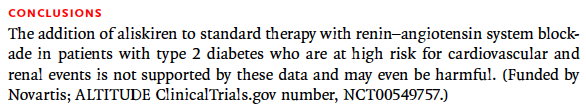 NEJM dec 2012
Parving et al
Alternatieve behandelingen DN
Therapeutische opties naast RAS blokkade???
	- Aliskiren
	- Mineralocorticoid blokkade
	- Allopurinol
	- Sevelamer
	- Bardoxolone
	- Pirfenidone
	- Pyridoxamine
Mineralocorticoid blokkade
Aldosterone-Induced Glomerular Injury & Proteinuria
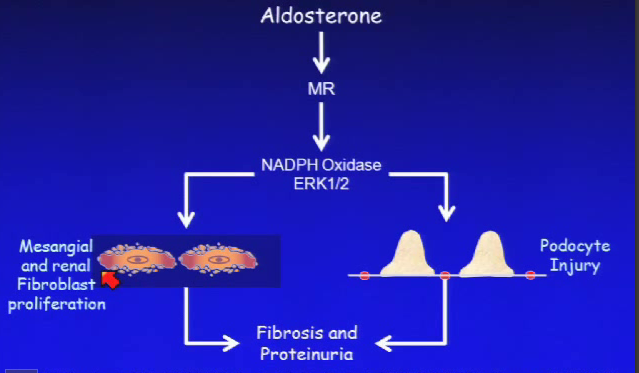 Hemodynamic effects
Mesangial and renal
Fibroblast proliferation
Podocyte Injury
Fibrosis and Proteinuria
Terada et al JASN 2005
Nagese et al ClinExpNephrol 2008
Mineralocorticoid blokkade
20-50% extra reduction in proteinuria

JASN 2009, 20(12), 2641
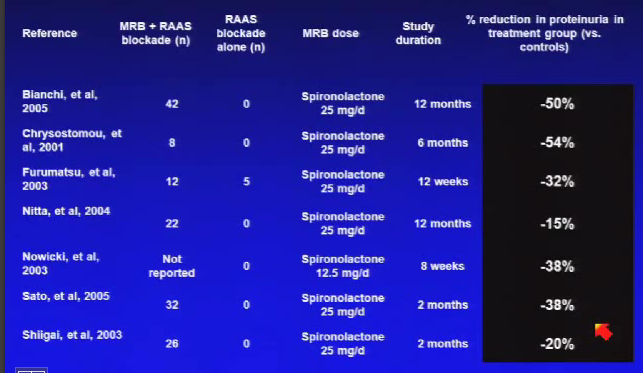 No cardiovascular outcome studies using MC blockade in CKD
No studies of CKD progression using MC blockade
Alternatieve behandelingen DN
Therapeutische opties naast RAS blokkade???
	- Aliskiren
	- Mineralocorticoid blokkade
	- Allopurinol
	- Sevelamer
	- Bardoxolone
	- Pirfenidone
	- Pyridoxamine
Urinezuur en DN
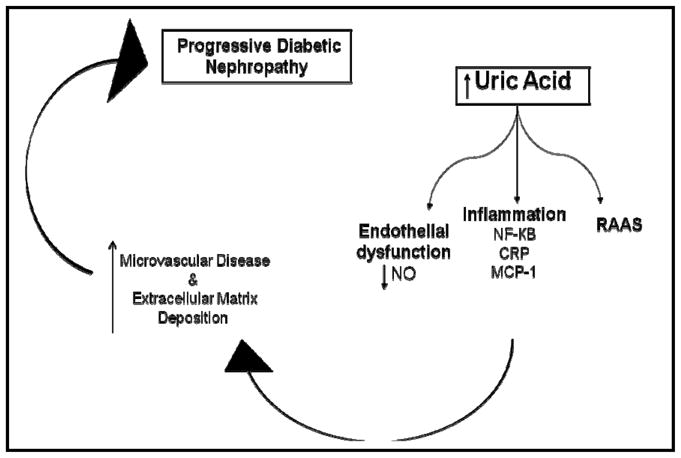 Urinezuur en DN
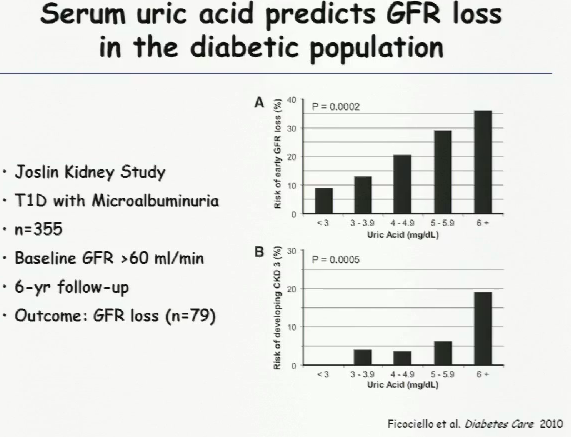 Urinezuur en DN: effect allopurinol
N=113 (37% met DM)
eGFR < 60 ml/min
Placebo vs Allopurinol 100 mg
Follow up 24 mnd
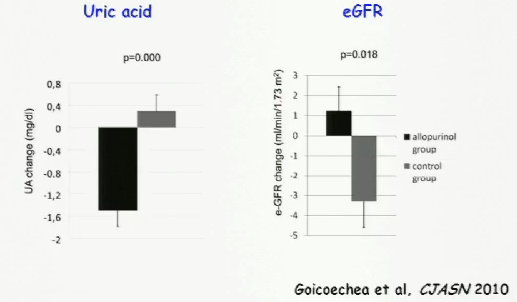 Urinezuur en DN: de toekomst
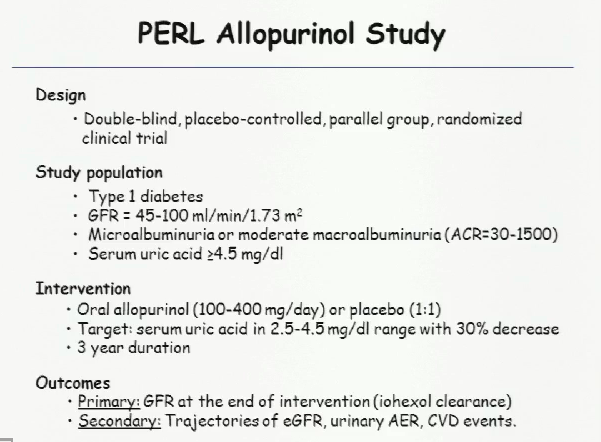 Alternatieve behandelingen DN
Therapeutische opties naast RAS blokkade???
	- Aliskiren
	- Mineralocorticoid blokkade
	- Allopurinol
	- Bardoxolone
	- Sevelamer
	- Pirfenidone
	- Pyridoxamine
Anti-inflammatory molecules: Nrf2
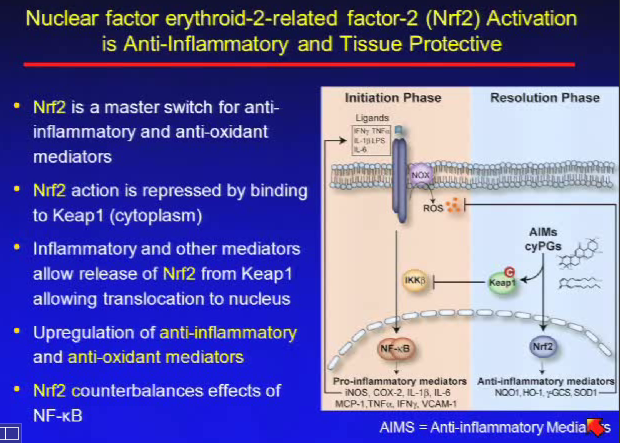 Nuclear factor erythroid-2-related factor-2 (Nrf2) Activation
=> Anti inflammatory & Tissue Protective
[Speaker Notes: Nrf2 is a master switch for anti-inflammatory and anti-oxidant mediators
Repressed by binding to Keap1 (cytroplasm)
Inflammatory mediators allow release of NRF2 from Keap 1 allowing translocation to nucleus
Upregulation of anti-inflammatory mediators
Counterbalnces effect of NF-kB]
Nrf2 en DN: Effect Bardoxolone
Bardoxolone in T2D (BEAM)
Dose-effect of bardoxolone in T2D (n=227) with eGFR 20-45 ml/min
Follow up 52 wk
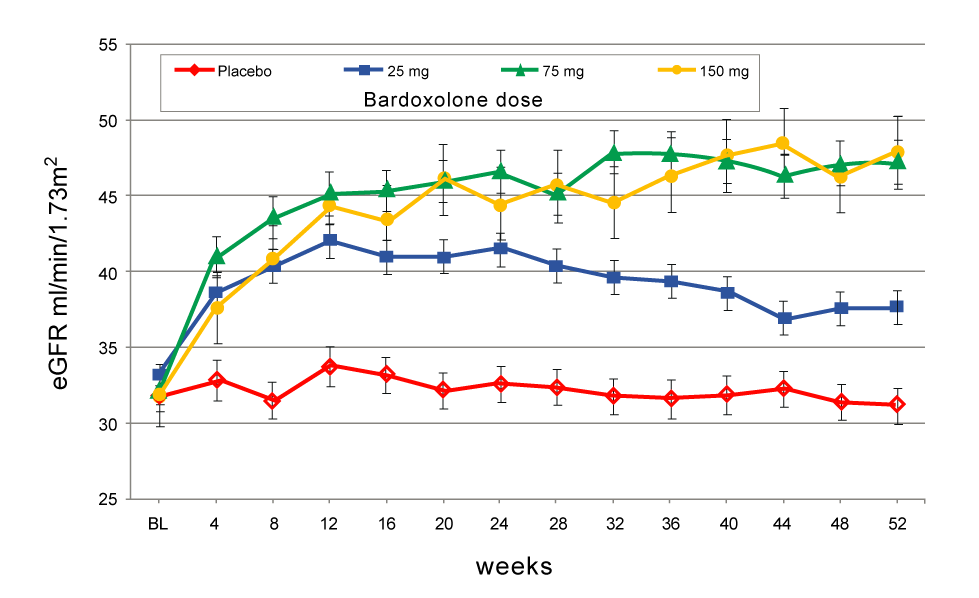 Pergola et al, NEJM 2011; 365:327-36
Nrf2 en DN: einde Bardoxolone?
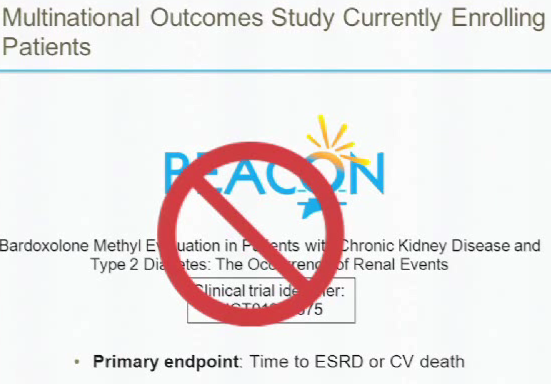 Nrf2 en DN: Effect Bardoxolone
ANALOGUES OF BARDOXOLONE METHYL WORSEN DIABETIC
 NEPHROPATHY IN RATS WITH ADDITIONAL ADVERSE EFFECTS
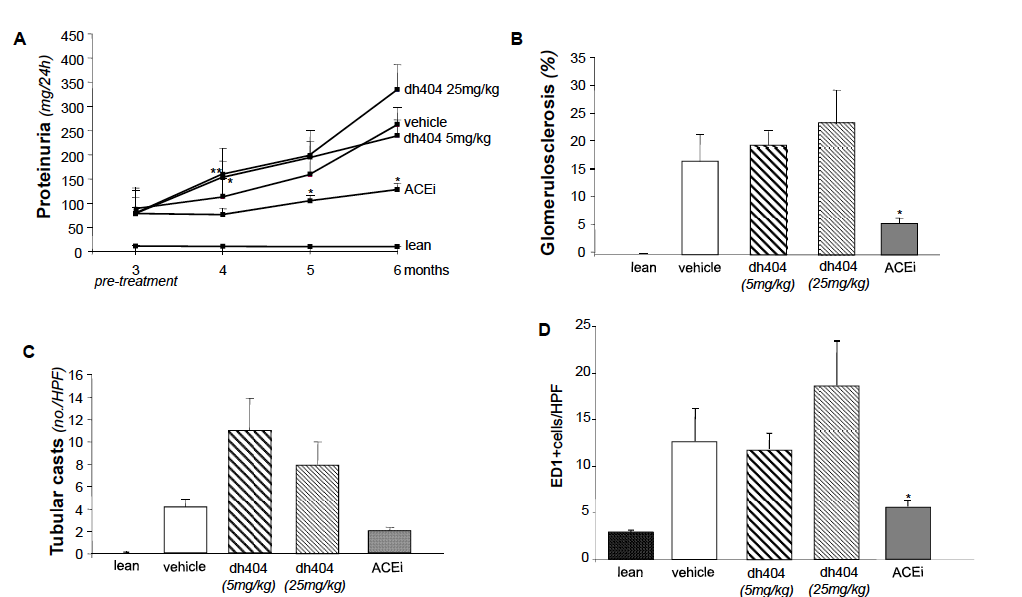 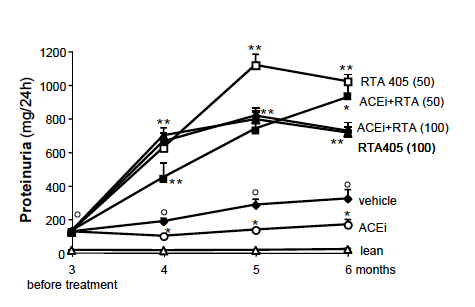 Am J Physiol Renal Physiol (November 7, 2012).
Alternatieve behandelingen DN
Therapeutische opties naast RAS blokkade???
	- Aliskiren
	- Mineralocorticoid blokkade
	- Allopurinol
	- Bardoxolone
	- Sevelamer
	- Pirfenidone
	- Pyridoxamine
AGEs en DN
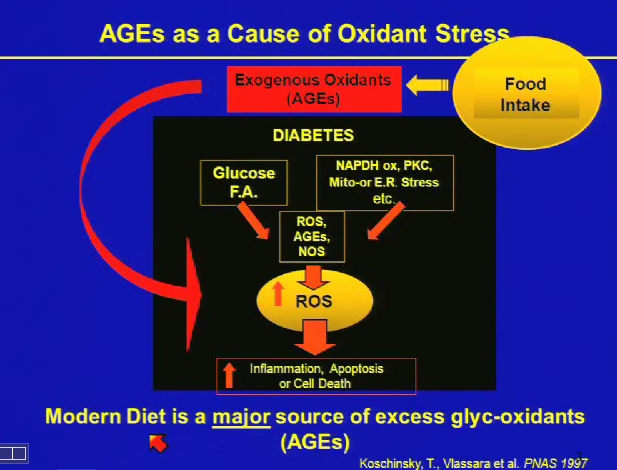 AGEs
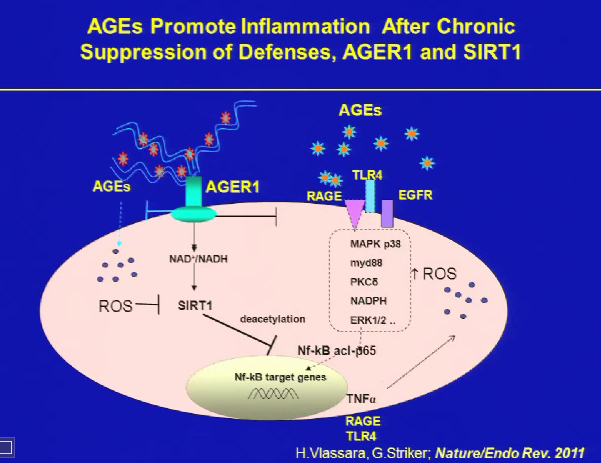 AGEs in dieet
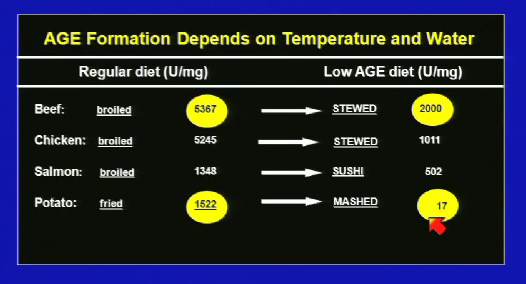 AGEs en DN: effect dieet
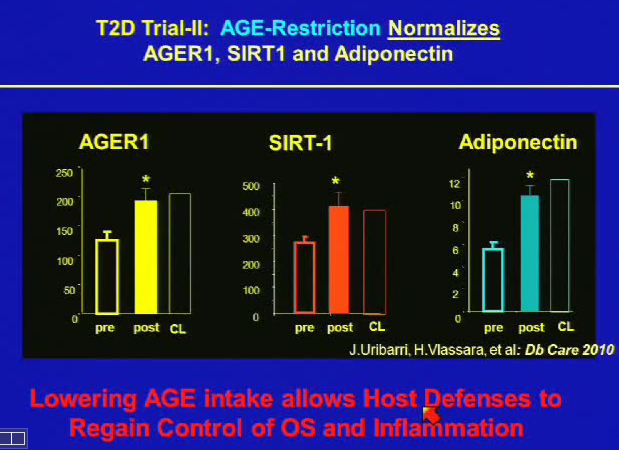 AGEs en DN:  effect Sevelamer
Effects of sevelamer on metabolic, AGE, oxidant, and antioxidant factors.
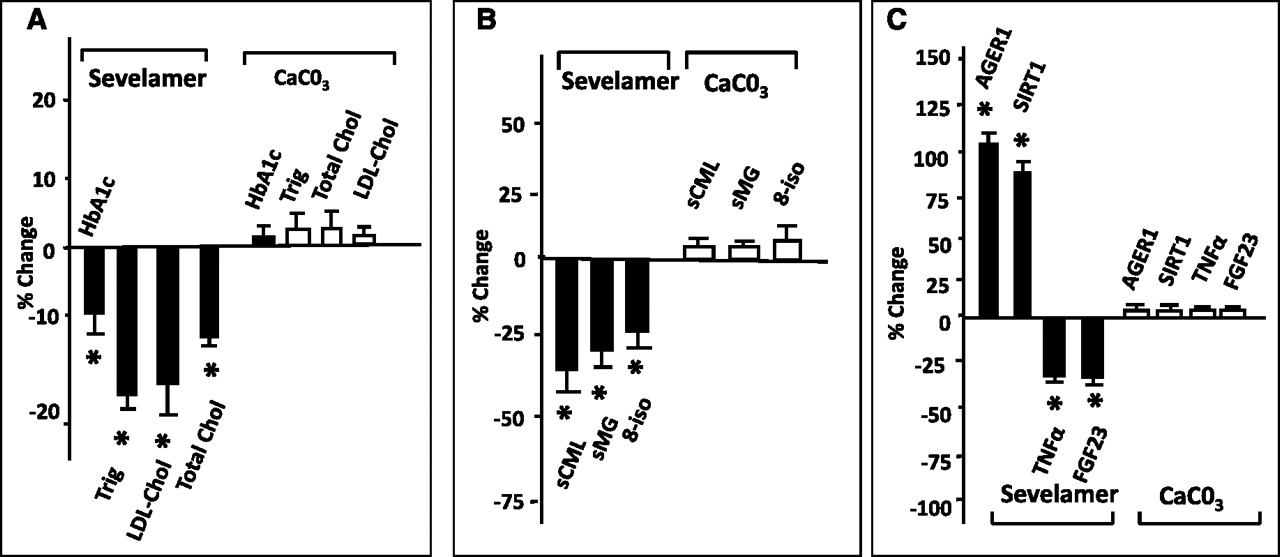 Vlassara H et al. CJASN 2012;7:934-942
[Speaker Notes: Effect of sevelamer on metabolic, AGE, oxidant, and antioxidant factors. The differential effects of calcium carbonate and sevelamer carbonate on (A) metabolic factors, (B) AGEs and oxidized lipids, and (C) antioxidant status and markers of inflammation. Changes are expressed as the mean percentage change from baseline to the end of the 8-week treatment period for individual patients. An asterisk denotes a significant change (P<0.05). AGE, advanced glycation end product; trig, triglycerides; LDL-Chol, LDL cholesterol; total chol, total cholesterol; sCML, serum carboxymethyllysine; sMG, serum methylglyoxal; 8-iso, 8-isoprostanes; AGER1, AGE receptor 1; SIRT1, sirtuin 1; FGF23, fibroblast growth factor 23.]
Alternatieve behandelingen DN
Therapeutische opties naast RAS blokkade???
	- Aliskiren
	- Mineralocorticoid blokkade
	- Allopurinol
	- Bardoxolone
	- Sevelamer
	- Pyridoxamine
	- Pirfenidone
AGEs en DN: effect Pyridorine
Pyridoxamine (Pyridorine)
Potent inhibitor of AGE formation
Anti-oxidant and scavenger
In pre-clinical research protection for DN
Klinische studie met 300 en 600 mg pyridorin on top of maximale RAAS blokkade:
317 DM2 patienten met gevorderde CKD 3b en 4 en proteinurie
Na 1 jaar geen effect op eGFR en proteinurie

Subgroep analyse in patienten met minder nierschade wel gunstig effect.
Vroeg inzetten in traject van DN dus mogelijk wel gunstig

						Lewis et al. JASN 2012
Alternatieve behandelingen DN
Therapeutische opties naast RAS blokkade???
	- Aliskiren
	- Mineralocorticoid blokkade
	- Allopurinol
	- Bardoxolone
	- Sevelamer
	- Pyridoxamine
	- Pirfenidone
TGF-β en DN:  Pirfenidone
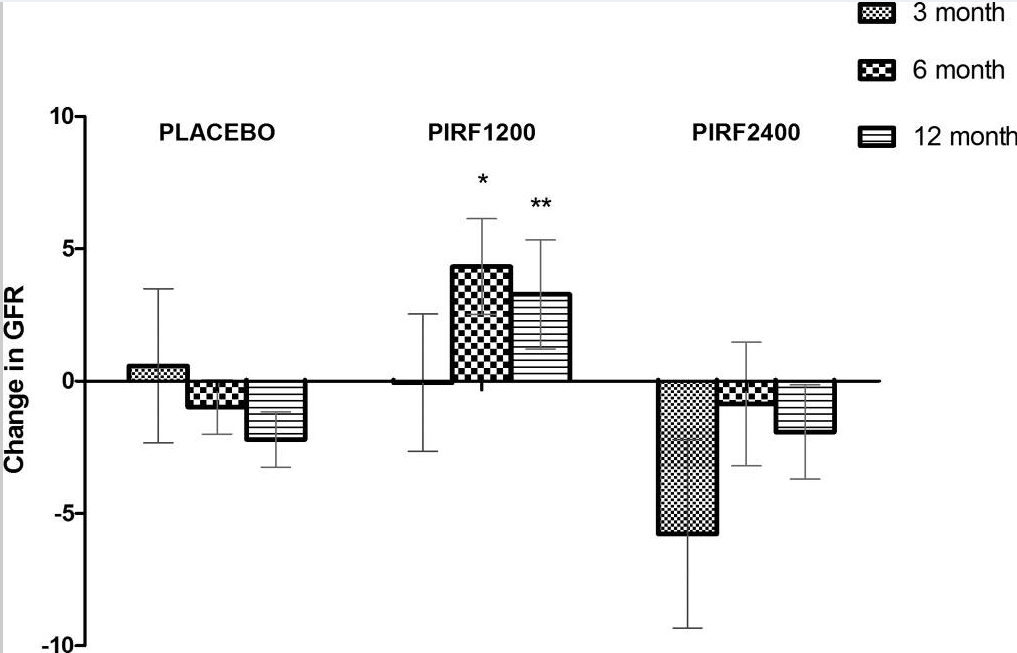 Werking Pirfenidone :
Remt TGF-β productie 
Remt TNF-α productie
=> afname matrix depositie in experimentele dier modellen van nier en longziekten
RCT in 77 DM2 met albuminurie
eGFR 20-75 ml/min
Follow-up 1 jaar
Geen effect op albuminurie
1200 mg heeft gunstig effect op eGFR achteruitgang
Veel bijwerkingen!
Veel drop-outs!
J Am Soc Nephrol. 2011 June; 22(6): 1144–1151.
In de pijplijn……………
The CCR2 Chemokine Receptor Antagonist CCX140 Improves Renal Function in 
Diabetic Mice Expressing Human CCR2
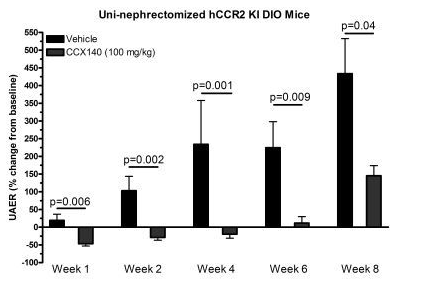 Wordt nu in fase 2 trial
In 135 DM2 patienten getest
Idem voor NOX-E36
Antagonist van CCL2/CCR2
anti-inflammatoir
Renoprotectief
Abstract: [SA-PO475] The CCR2 Chemokine Receptor Antagonist CCX140 Improves Renal Function in Diabetic Mice Expressing Human CCR2Tim Sullivan, PhD et al

Abstract: [PUB291] Pharmacokinetics, Pharmacodynamics, Safety and Tolerability of the CCL2 Antagonist NOX-E36, a Novel Agent Being 
Investigated for Treatment of Diabetic NephropathyGrit Landgraf, PhD, et al
Nieuwe (vroege) biomarkers voor DN
A Urinary Proteomic Set of Biomarkers Predicts Albuminuria Progression in Type 2 DiabetesSara S. Roscioni, PhD, Dick de Zeeuw, MD, PhD et al

Analyse van STENO en PREVEND data
“The proteomic classifier was independently associated with albuminuria transition.
The classifier predicted onset of micro- and macroalbuminuria on top of baseline 
albuminuria and eGFR”
Urinary Proteomics Predict Onset of Microalbminuria in a Cohort of Normoalbuminuric 
Type 1 Diabetic Patients in the DIRECT 1 StudyMorten Lindhardt et al.

Analyse van DIRECT-1 data (n=782)
At baseline the CKD risk score was able to predict development of MA during follow-up, 
independent of treatment (candesartan/placebo), age, gender, baseline systolic BP, 
baseline UAER, baseline eGFR, baseline HbA1c and diabetes duration (HR 3.7 (95% CI 1.4-9.3), 
p=0.006).
Nieuwe (vroege) biomarkers voor DN
Copeptin => surrogaat marker voor vasopressine 
Vasopressine => hyperfiltratie, albuminurie, glomerulosclerose
Analyse ZODIAC data:
976 patienten met DM2

“In diabetic patients, higher baseline copeptin level is 
significantly associated with an increase in ACR and 
a decline in eGFR during follow-up, independent of 
and stronger than several traditional CKD risk factors”.
Abstract: [TH-PO537] Copeptin, a Surrogate Marker for Vasopressin, Is Associated with Progression of 
Diabetic Nephropathy (ZODIAC-33)Wendy E. Boertien et al
Nieuwe (vroege) biomarkers voor DN
Bone-related peptide osteoprotegerin (OPG) =>
 produced by vascular cells and involved in vascular calcification.
Finnish Diabetic Nephropathy Study (2116 T1D, 212 controls):
OPG was not only predictive of CVD events and progression to ESRD but also of 
all-cause mortality.
Abstract: [FR-OR045] Osteoprotegerin (OPG) Is Increased in Patients with Type 1 Diabetes and Diabetic Nephropathy
 and Predicts MortalityAino Soro-Paavonen, MD, PhD et al
Urine Haptoglobin/Creatinin Ratio (HCR)
HCR appears equivalent to, but independent of ACR as a predictor for progressive DN;
 therefore, the discriminatory power of models that combine the two biomarkers may be 
superior to that of models using one biomarker. 
The clinical use of HCR may enable better prediction of patients at risk for adverse 
renal outcomes.
Abstract: [TH-PO508] Urine Haptoglobin Predicts Development of Diabetic Nephropathy in Patients with Type 2 DiabetesNishant M. Bhensdadia, MD,et al.
Take home messages
1. Strikte glucose controle en RAS blokkade alleen zijn onvoldoende om DN te voorkomen
2. DN is in principe reversibel
3. Vroege interventie loont
4. Er is behoefte aan specifiekere en vroegere markers voor DN dan albuminurie en eGFR
	-Copeptine
	-Urine proteomics
	-Urine haptoglobine
	-Osteoprotegerin
5. Mogelijke nuttige interventies naast RAS blokkade en glucose controle zijn:
	- mineralocorticoid blokkade
	- urinezuur verlagende therapie
	- AGEs beperkt dieet
	- sevelamer
	- pirfenidone
6. Bardoxolone lijkt (voorlopig?) geen toekomst te hebben voor behandeling DN